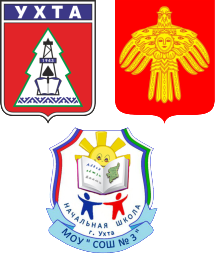 Муниципальное общеобразовательное учреждение«Средняя общеобразовательная школа №3»Дата основания: 1964 год
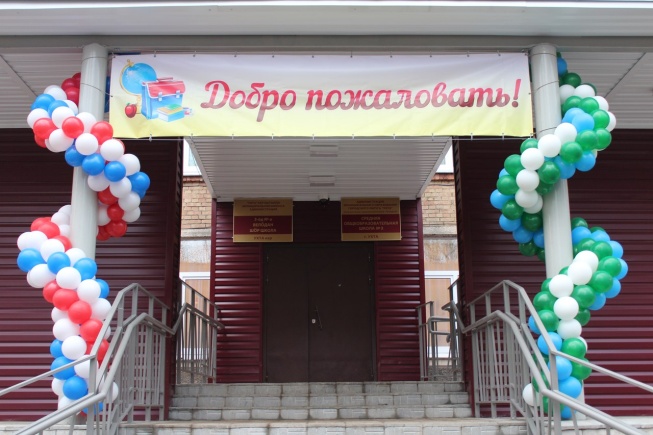 2015 год
Школа имени Героя России Александра Ивановича Алексеева
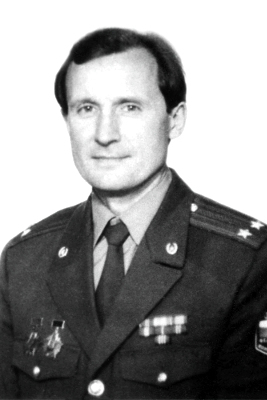 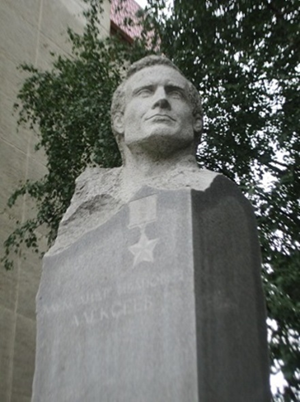 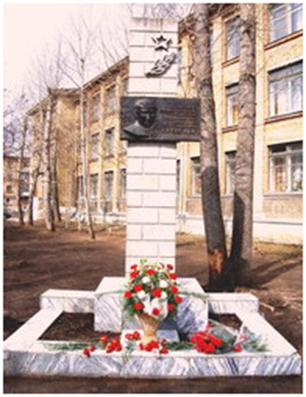 начальник Управления кадров Управления Федеральной службы безопасности (ФСБ) Российской Федерации по Республике Коми, подполковник
Кадровый состав: всего педагогических работников- 50, с  высшим образованием- 42 (84%),со средне -специальным - 8 (16%). Высшая категория- 9 (18%) , 1 кат.- 23 (46%).
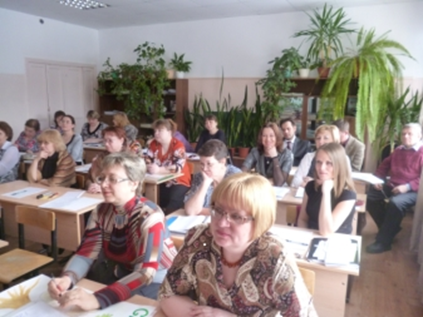 Материально-техническая база
38 учебных кабинетов; 
актовый зал;
спортивный зал; 
столовая;
библиотека; 
медицинский кабинет;
спортивная площадка с тренажерным комплексом, волейбольными и баскетбольными площадками, имеющими искусственное покрытие.
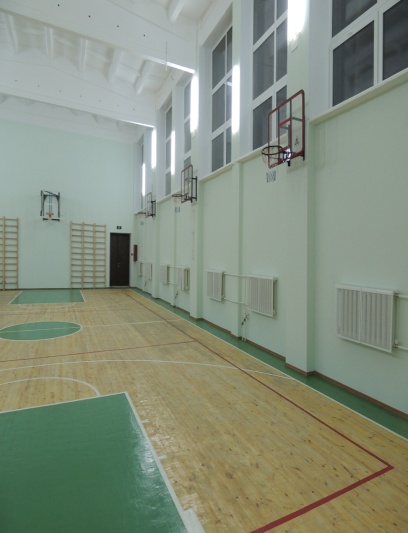 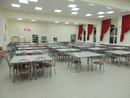 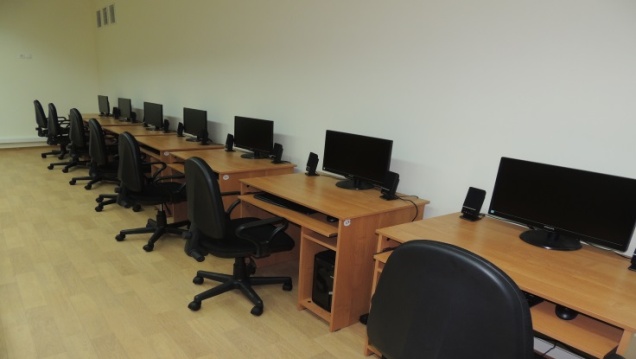 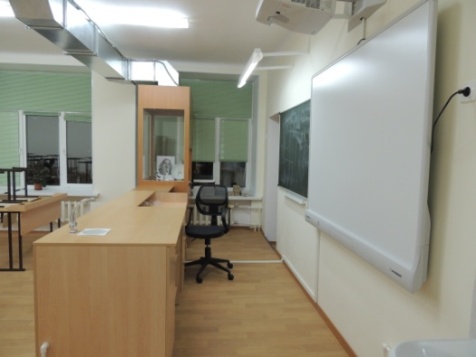 Состав учащихся
Общеобразовательные классы: 
	37 классов, 967 обучающихся.
Наряду с общеобразовательными классами функционирует класс для учащихся с ОВЗ, в котором обучается 15 учащихся.  
Начальное общее образование -17/ 442,  основное общее образование – 17/428, среднее общее образование –4/97.
В физико-математических классах обучается 52 учащихся, в социально-гуманитарных- 45 учащихся.
Миссия школы-создать такое  образовательное пространство, которое позволит обеспечить личностный рост обучающегося  и его подготовку к полноценному и эффективному участию в общественной и профессиональной жизни в условиях нового информационно - рыночного общества.
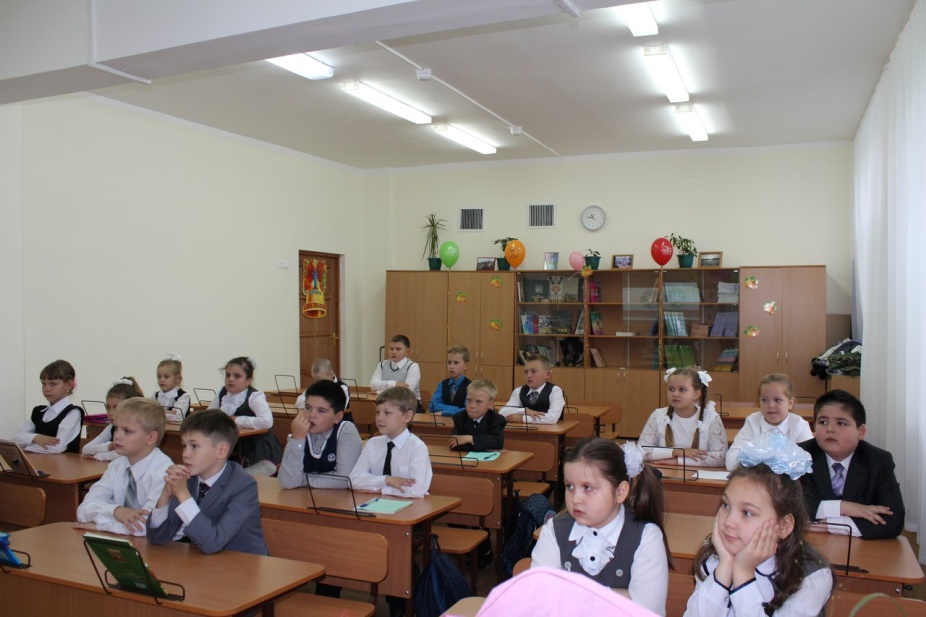 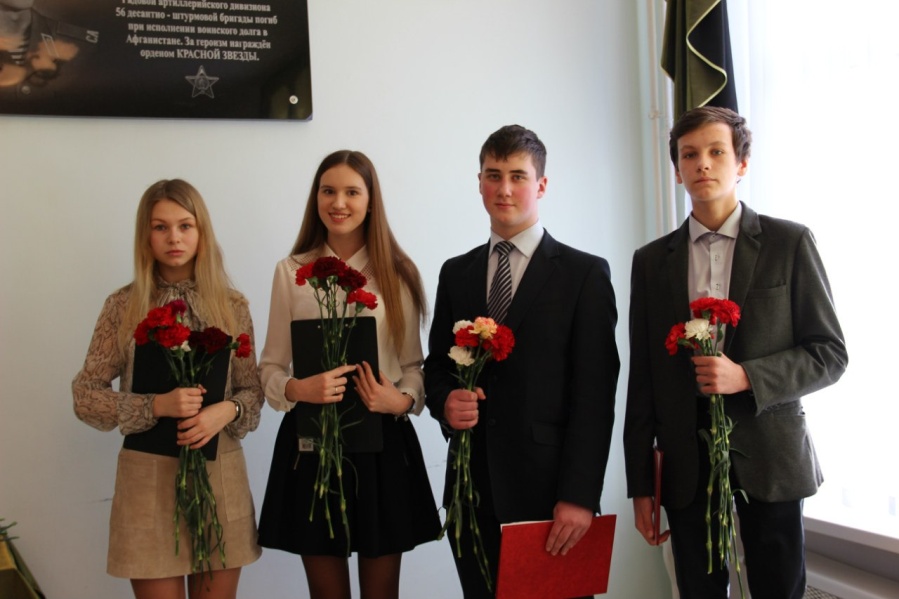 Особое внимание педагогический коллектив уделяет предпрофильной подготовке учащихся 9-х классов,  профильному обучению в 10-11 классах,  профориентационной работе.   
В школе успешно реализуются программы по развитию одаренности, по здоровьесбережению, духовно-нравственному и патриотическому воспитанию.
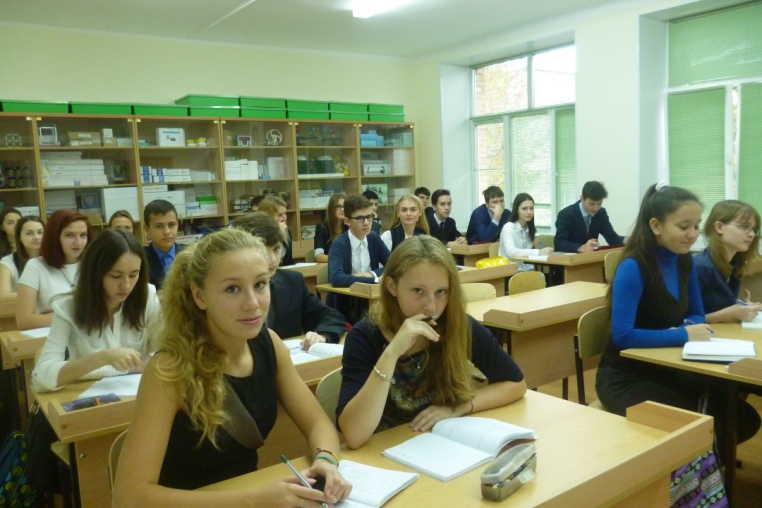 Проекты, программы, реализуемые в школе
Результативность работы по программе «Твое здоровье – в твоих руках»
Победители и призёры муниципального этапа предметных олимпиад
2012- 2013 учебный год:
Чекмарева Н. – 10б класс- русский язык
Карлов Д. – 9а класс – английский язык
Черницын К., Маков С. -11б класс- физическая культура
Усачев С.- 8а класс – Основы безопасности жизнедеятельности
Бардова А.- 11б класс- экология
Смольникова П. – 7а класс- математика
2013- 2014 учебный год:
Платонов Никита – 11б класс – физика
Павлюк Р.- 8а класс- химия
Карлов Д.- 10а класс – английский язык
Русакова К.- 5а класс- коми язык
2014- 2015 учебный год:
Юдина А.-11А класс   - коми литература, коми язык, технология
Баева М. -10б класс – Мировая художественная культура
Рыков П. -9а класс – география
Максимов И. – 7в класс- коми язык
Результаты учебной деятельности
Ежегодно выпускники школы награждаются золотыми и серебряными медалями. 
В 2011-2013г. - 9 выпускников 11 классов  награждены золотыми медалями и 2 выпускника- серебряными медалями.  В  2014-2015 учебном году-  3 золотые медали получили учащиеся 11-х классов. 
В 2013-2014 учебном году 1 учащийся  9 класса получил аттестат особого образца. В 2014-2015 учебном году- 5 аттестатов особого образца в 9 классах.
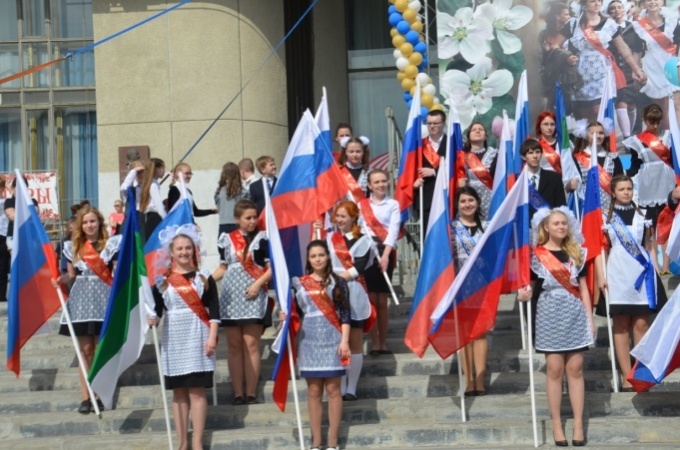 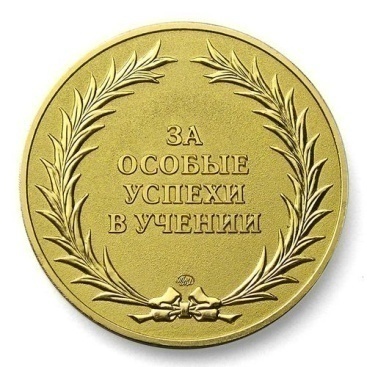 Педагогическое мастерство
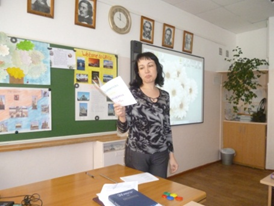 1. Победитель конкурса ПНПО на получение денежного поощрения лучшими учителями в Республике Коми- учитель иностранного языка Мальгина Жанетта Васильевна.
2. Призер муниципального и Республиканского конкурса профессионального мастерства «Учитель года» - учитель коми языка Оплеснина Янина Петровна.
3. Лауреат Республиканского конкурса «Учитель года» - учитель начальных классов Темирканова Ирина Анатольевна.
4. Победители и призеры дистанционных Международных, Всероссийских, Республиканских конкурсов и конференций, муниципальных конкурсов.
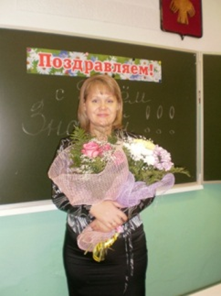 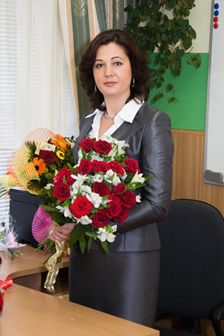 Результаты педагогической деятельности
Педагогическими работниками школы представлен опыт работы по введению  ФГОС НОО, ФГОС ООО (городские семинары). 
	Ежегодно учителя школы принимают участие в конкурсах профессионального мастерства на муниципальном, республиканском уровне, международных конкурсах по программе повышения педагогического мастерства «Айрекс», международных конференциях .
Система дополнительного образования
В школе дополнительное образование представлено по следующим направлениям:
1.   Кружок «Лучик» - художественно-эстетическая направленность.
Кружок «Агат» - туристско-краеведческая направленность.
Кружок «Аврора» - эколого-биологическая направленность.
Секции по баскетболу, волейболу, мини-футболу.
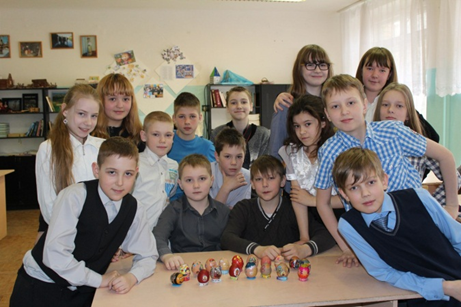 Ежегодный Республиканский Военно-патриотический лагерь им. А.И. Алексеева с участием команды нашей школыIII место 2011 годII место 2014 год
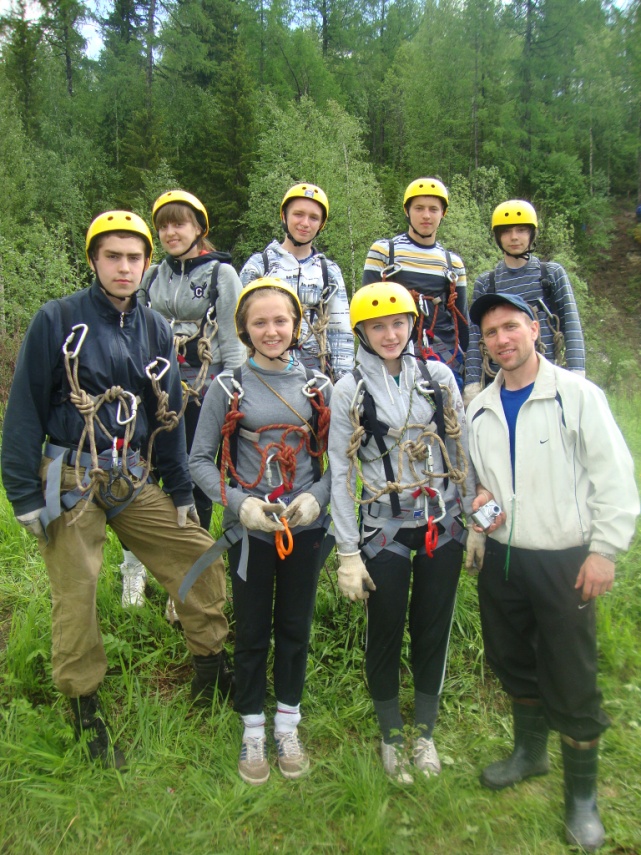 Ежегодный школьный  конкурс «Ученик года»
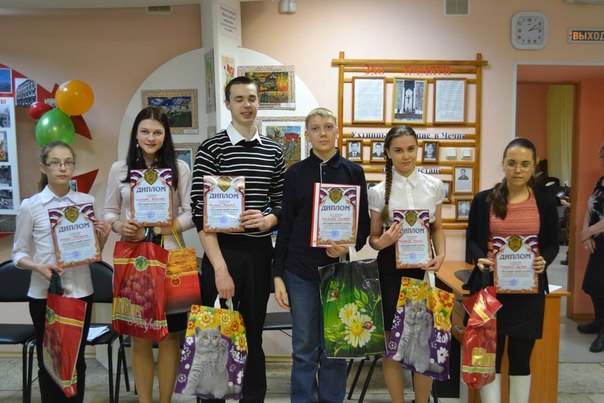 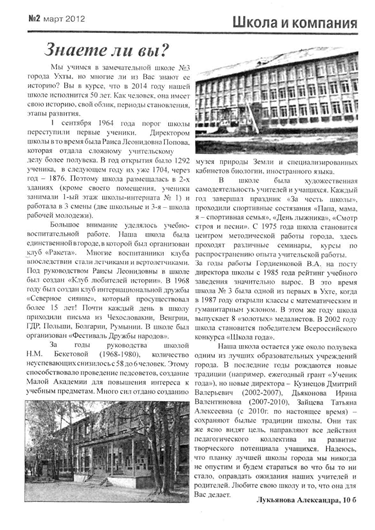 Школьная газета «ШИК»
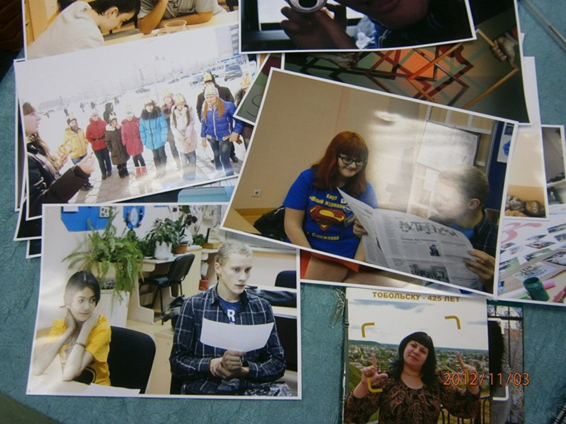 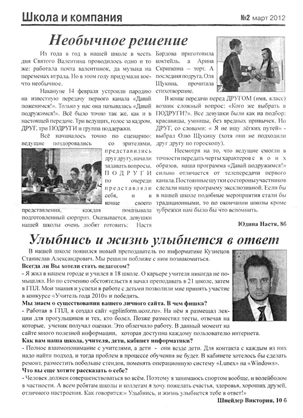 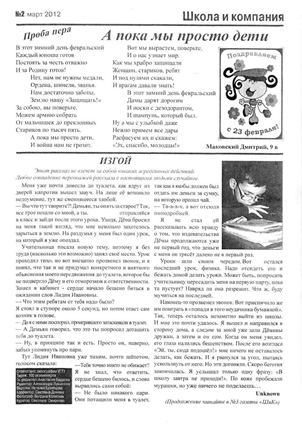 Участие в конкурсах проектных и исследовательских работ
Конкурсы проектных и исследовательских работ
Муниципальные конкурсы исследовательских работ – II  место 
Призеры:
Республиканская конференция 
    «Я- исследователь! Я открываю мир» - III место
Республиканская конференция
    «Отечество- земля Коми» - II место
Межрегиональная молодежная 
 научно-практическая конференция 
   «Интеграция» - II  место
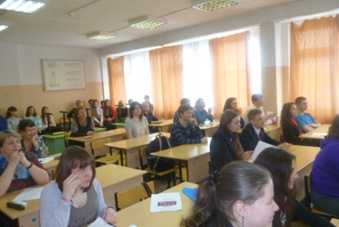 Конкурсы, викторины, интеллектуальные игры
Республиканский конкурс «Лучший урок письма» – призеры.
Республиканский конкурс «Консультант-плюс»-призеры.
Конкурсы чтецов – призеры «Белеет парус одинокий», к 70-летию Победы, к юбилею Есенина и др.
Конкурсы рисунков, фотографий, презентаций, плакатов - победители и  призеры.
Викторины: «Год патриотизма в РК», по местному самоуправлению, по краеведению – победители и призеры.
Интеллектуальные игры, брейн-ринг
Спортивные достижения
Участие во Всероссийских, республиканских, городских акциях
Городская благотворительная акция «Добрый город»

   Городская акция «Вахта памяти», «Знамя Победы»

         Всероссийская акция «Ура Победе!»
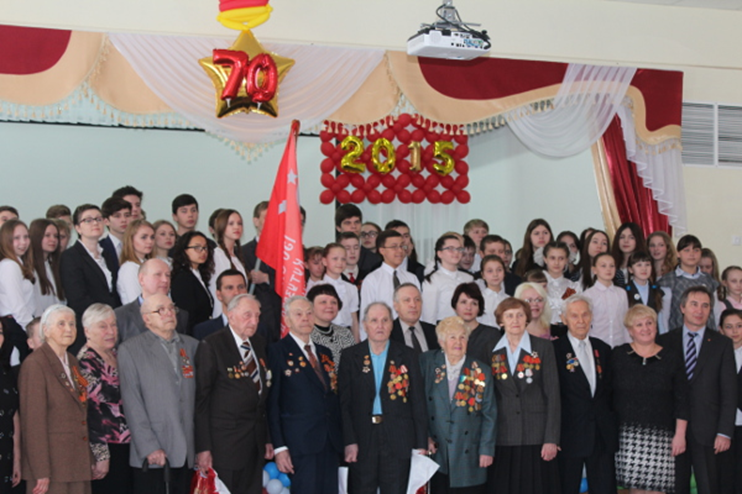 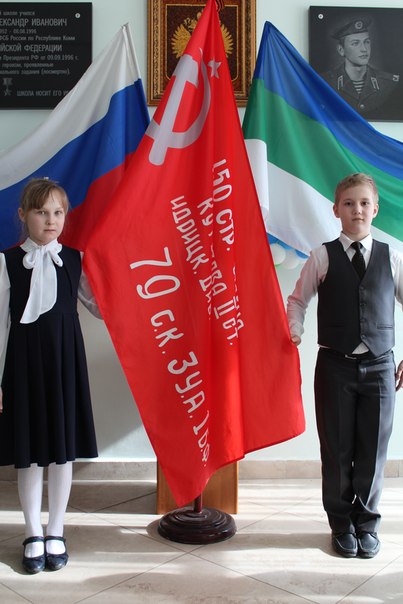 Перспективы развития
Присвоение МОУ «СОШ №3» 
     статуса муниципального ресурсного центра 
     в  вопросах  организации 
     профориентационной  деятельности
     с 01 сентября 2015 года
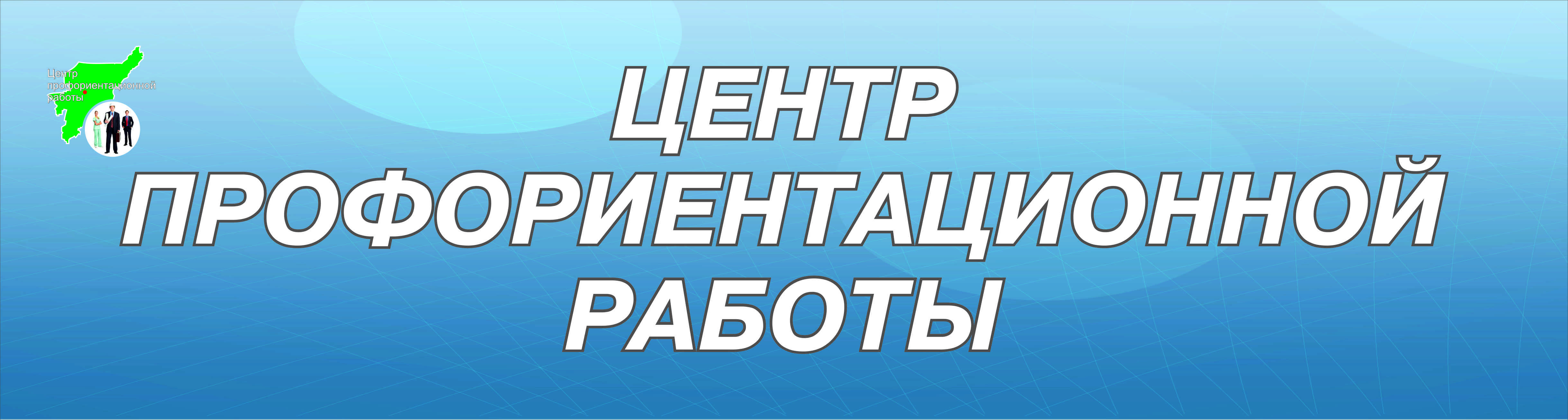 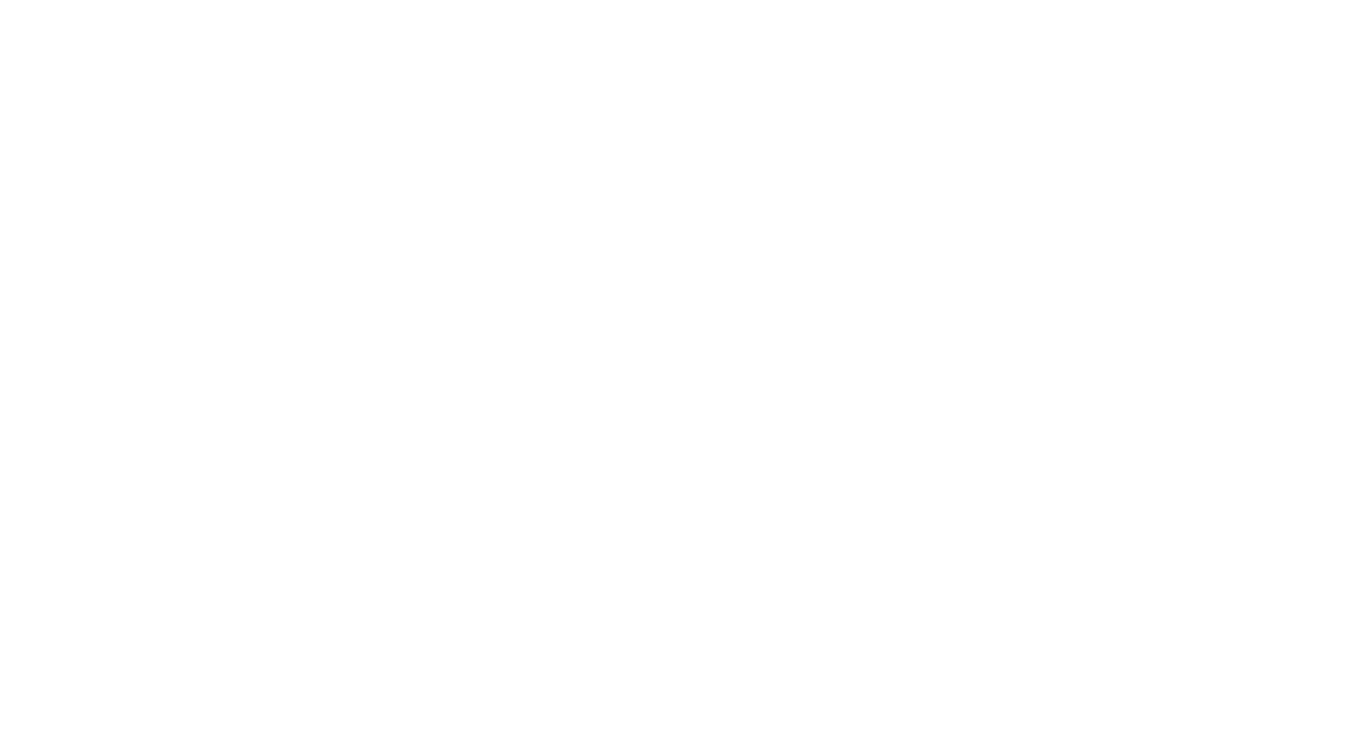 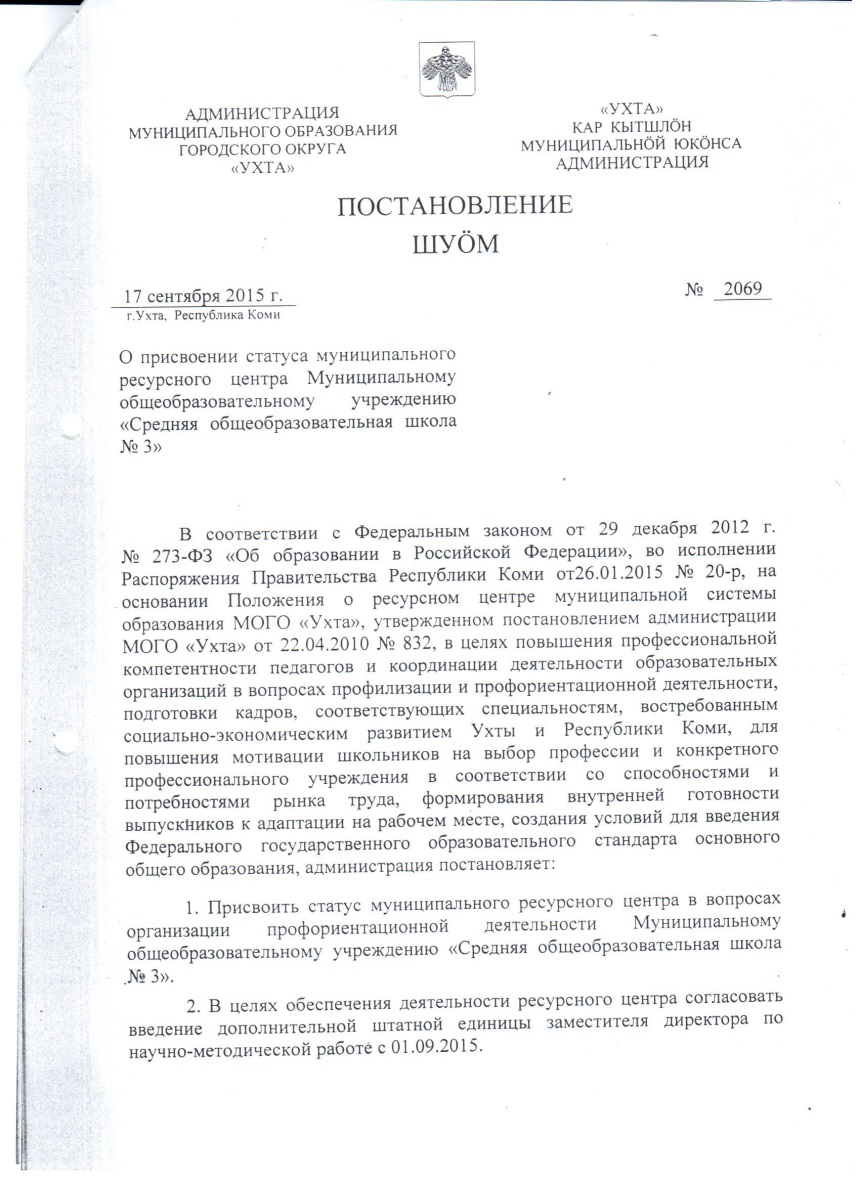 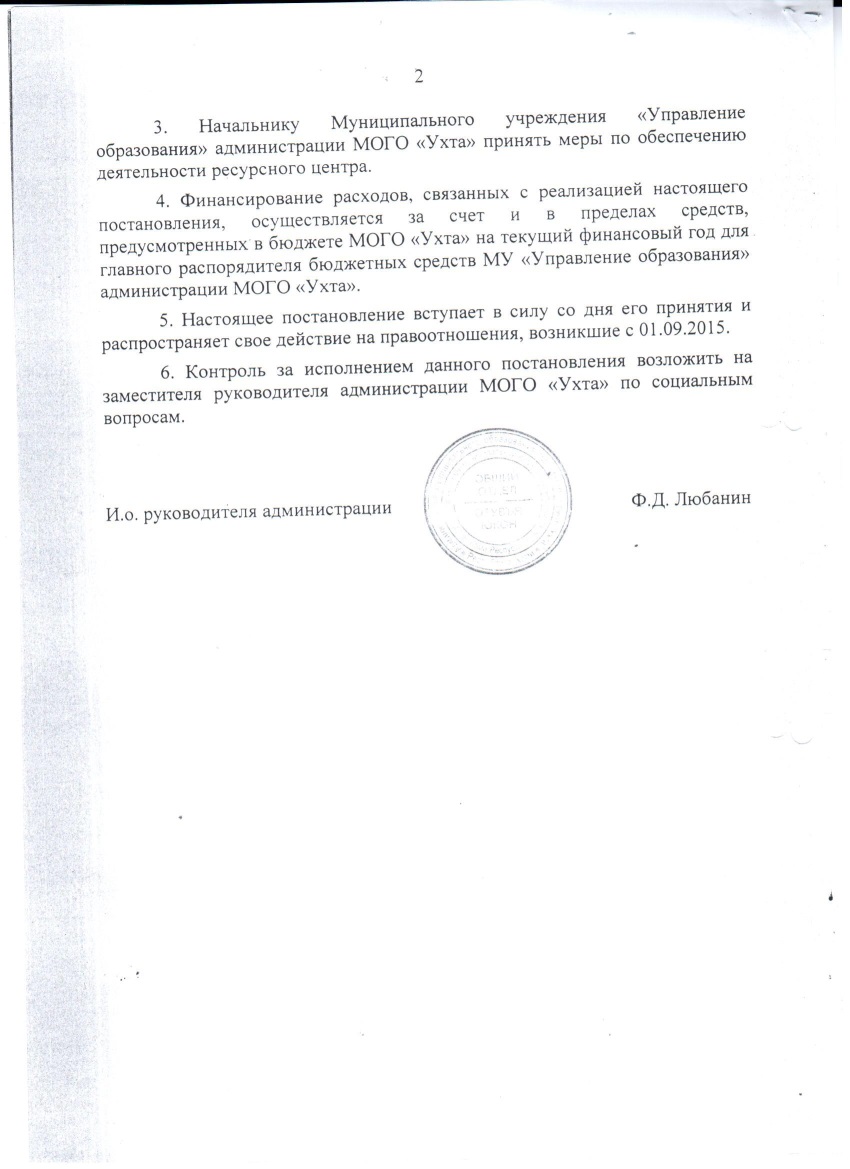 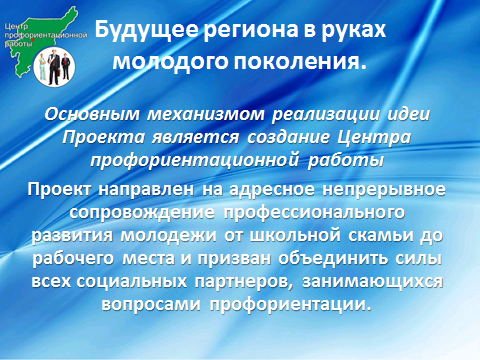 СПАСИБО ЗА ВНИМАНИЕ!